DICAS DE SEGURANÇA NA OPERAÇÃO
Diminua a velocidade nas curvas, nas rampas, nos cruzamentos, nas superfícies molhadas ou escorregadias. Não tente fazer curvas nas rampas ou terrenos inclinados.
Conserve a cabeça, os braços, as mãos, as pernas e os pés dentro dos limites do compartimento do operador. Olhe sempre para o lugar para onde a empilhadeira se desloca, evite distrações.
Observe sempre os limites de carga do piso onde a máquina está trabalhando. 
Não fume, não acenda fósforos e desligue o motor quando abastecer ou carregar a bateria. Limpe o excesso de combustível antes de ligar novamente o motor.
Tenha bastante cuidado quando empilhar materiais ou passar próximo ou sob canos d’água, “sprinklers”, fiações elétricas, encanamentos de
vapor e outros.
DICAS DE SEGURANÇA NA OPERAÇÃO
Ao estacionar, em área apropriada, incline a torre de elevação para frente; abaixe os garfos até o solo; aplique o freio de estacionamento; retire a chave do contato e calce as rodas quando em declives.
Transite de marcha ré quando transportar cargas volumosas que lhe obstruam a visão ou para descer rampas.
Não transporte cargas sobrepostas. Elas se tornam instáveis e difíceis de controlar.
Não ultrapasse outros veículos quando em cruzamento, em locais que ofereçam perigo, ou se estiver com a visão obstruída. Pare e buzine em todas as esquinas, entradas, saídas ou diante da aproximação de pedestres.
Mantenha uma distância razoável do veículo a sua frente (mais ou menos três comprimentos da empilhadeira) de modo a frear com segurança, caso haja necessidade.
DICAS DE SEGURANÇA NA OPERAÇÃO
Não use os garfos para empurrar. Empurrar cargas com a empilhadeira
pode danificar a carga ou a máquina.
Cuidado ao abaixar os garfos. Pode haver algo embaixo.
Quando deixar a empilhadeira, desligue o motor, engate uma marcha, abaixe completamente os garfos e puxe o freio de mão. Calce as rodas quando estacionar numa rampa e sempre que estiver fazendo reparo na
empilhadeira.
Atenção para a altura das portas, e de instalações suspensas.
Nunca use sua empilhadeira para empurrar ou rebocar outra. Não permita também que ela seja empurrada ou rebocada por qualquer outra. Se a máquina, por qualquer razão, parar de funcionar repentinamente e precisar ser deslocada, avise imediatamente a pessoa encarregada pela sua manutenção.
Calce seguramente o veículo que estiver sendo carregado ou descarregado.
DICAS DE SEGURANÇA NA OPERAÇÃO
TESTE
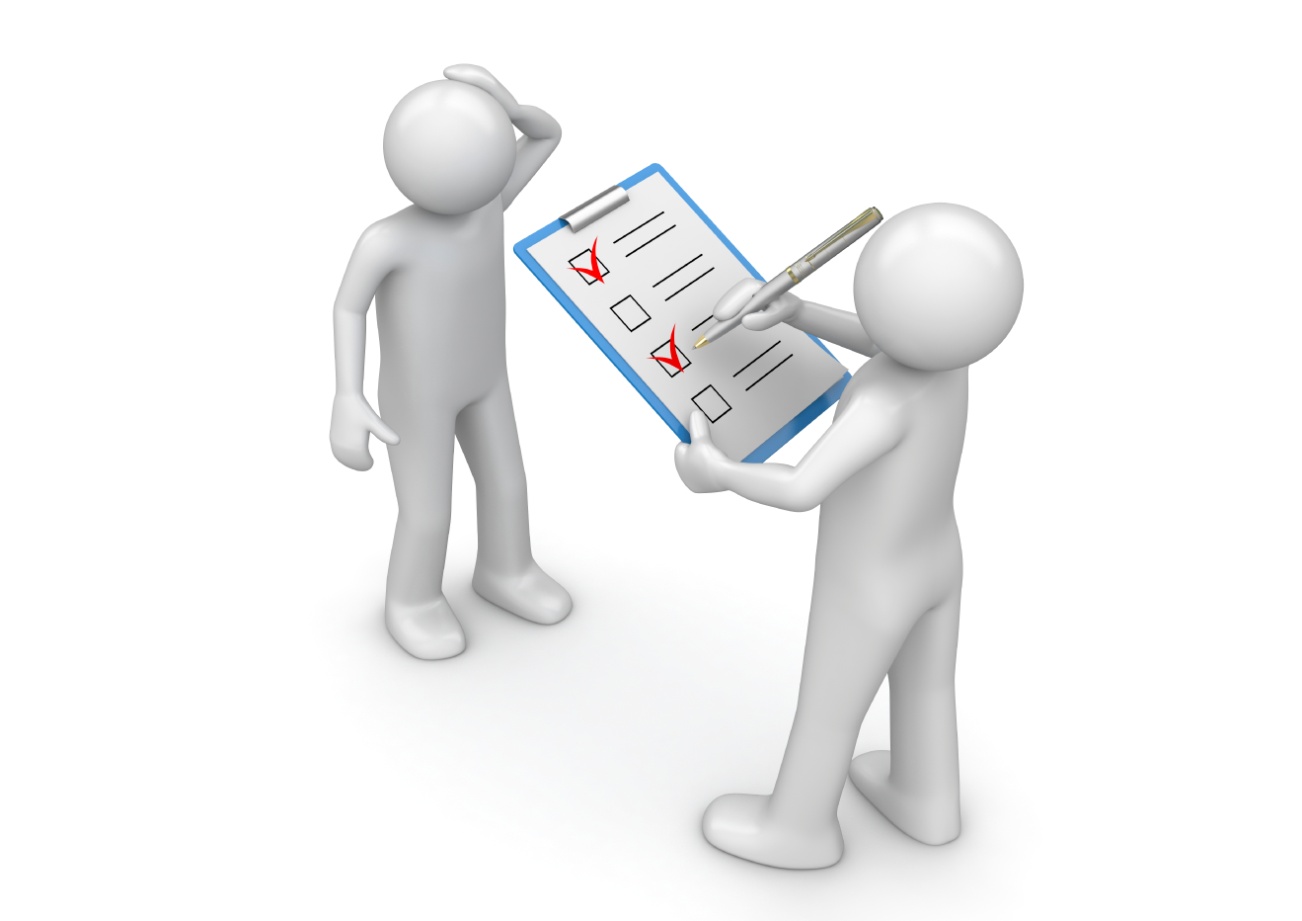 CONSIDERAÇÕES FINAIS
OPERADOR, o seu sucesso e o bem
estar de sua família dependem de você. 
Tenha atitude e faça a coisa certa.
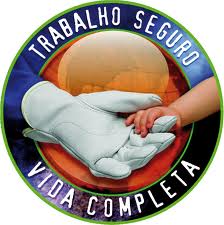